Experiments and Observational Studies
Chapter 12
Observational Studies
A based on data in which no manipulation of factors has been employed.  Researchers don’t assign choices; they simply observe
Retrospective Study
An observational study in which subjects are selected and then their previous conditions or behaviors are determined.
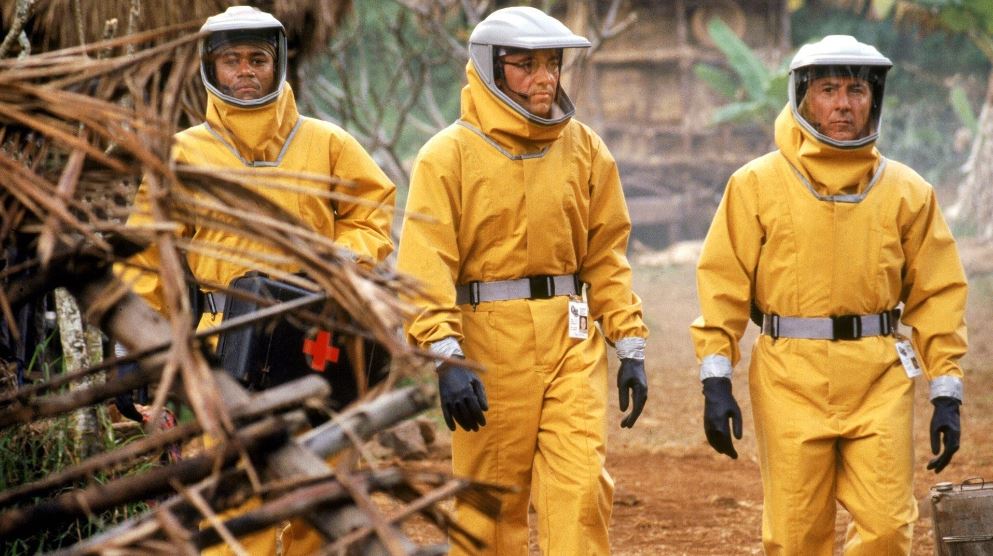 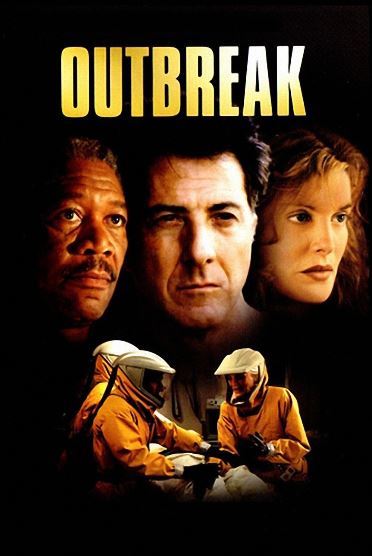 Prospective Study
An observational study in which subjects are followed to observe future outcomes.  Typically, focus on estimating differences among groups that might appear over the course of the study.
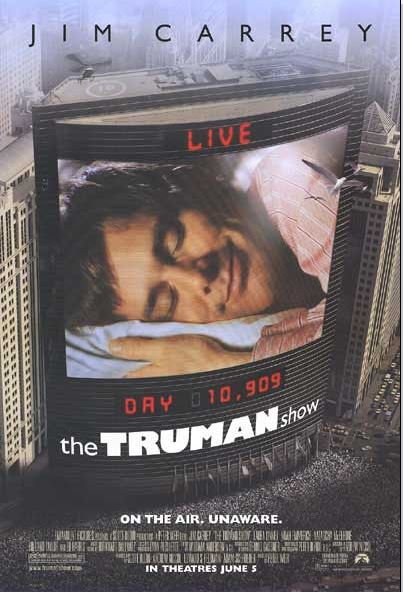 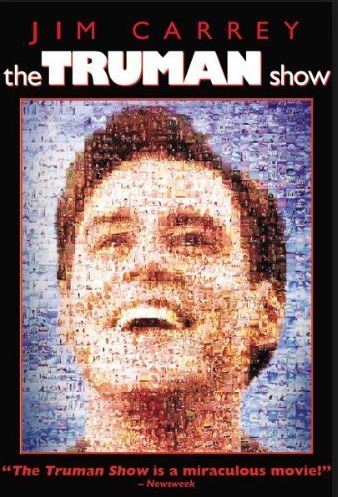 Can we establish cause-and-effect in observational studies???
Experiment
A study where factors are manipulated to create treatments, randomly assigns subjects to these treatment levels, and then compares the responses of the subject groups across treatment levels.
Experimental Units
Individuals that are experimented on.  They are called Subjects or Participants when human.
Factors and Levels = Treatment
Treatment
The process, intervention, or other controlled circumstances applied to randomly assigned experimental units.
The Four Principles of Experimental Design
Control
We control sources of variations other than the factors we are testing by making conditions as similar as possible for all treatment groups.
Randomize
Allows us to equalize the effects of unknown or uncontrollable sources of variation.
“control what you can, and randomize the rest”
Replicate
Repeat the results!
Repeat the results!
Repeat the results!
2 Kinds of Replication
1.)  Apply each treatment to a number of subjects.  Estimate the variability of responses.  Assessed the variation to complete the experiment.

Or

2.) Entire experiment is repeated on a different population of experimental units.
Block
To reduce the effects of identifiable attributes of the subjects that cannot be controlled
It’s a compromise between randomization and control.
Not required in an experimental design
How do we control treatments?
Control Group
The experimental units assigned to a baseline treatment level, typically either the default treatment, which is well understood or a null, placebo treatment.  The responses provide a basis for comparison.
Blindingis that the cola wars again?
Subject and/or experimenter will be blinded so nobody knows which subject is being assigned to a particular treatment.  
Can also be done by misleading.
2 Classes of individuals who can affect the outcome of the experiment
1.) those who could influence result i.e. subjects, treatment administrators, technicians

2.) those who evaluate results i.e. judges, treating physicians